Vysoká škola technická a ekonomická v Českých BudějovicíchÚstav technicko-technologický
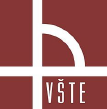 Marketingové procesy ve stavebnictví aplikované ve vybrané stavební firmě
Obhajoba bakalářské práce
Autor bakalářské práce: Romana Bendová
Vedoucí bakalářské práce: Ing. Ladislav Šolc, Ph.D.
Oponent bakalářské práce: Ing. Jan Chalupský
České Budějovice, červen 2016
1
Obsah
Motivace a důvody k řešení daného problému,
 cíl práce,
 výzkumný problém,
 použité metody,
 představení podniku Megas s. r. o.,
 analýza konkurence,
 výsledky dotazníkového šetření,
 odpovědi na výzkumné otázky,
 návrhy na opatření a závěrečná shrnutí.
2
Motivace a důvody k řešení daného problému
Praxe ve firmě při studiu,
 spolupráce s obchodním ředitelem firmy,
 získání nových znalostí,
 aktuální problematika ve firmě,
 možnost aplikace návrhů opatření v praxi.
3
Cíl práce
Cílem bakalářské práce je monitoring a rozbor jednotlivých nástrojů komunikačního mixu ve vybrané společnosti za účelem stanovení nové efektivnější marketingové strategie s konkrétními návrhy pro zlepšení současného stavu.
4
Výzkumný problém
Využívá společnost Megas s. r. o. různé nástroje komunikačního mixu?
Je silným nástrojem společnosti public relations?
Pociťuje firma vysoký tlak konkurence?
Jsou zákazníci spokojeni s komunikací firmy?
5
Použité metody
Metody sběru dat:
literární rešerše,
analýza dokumentů,
rozhovor. 
Analýza marketingové komunikace:
analýza marketingových komunikačních nástrojů,
analýza konkurence,
SWOT analýza. 
Marketingový výzkum: 
dotazník.
6
Představení podniku Megas s. r. o.
Vznik společnosti v roce 1990,
generální dodavatel staveb,
politika ISM,
Významné rekonstrukce a dodávky staveb:
ČEZ a. s. – rekonstrukce zauhlovacího mostu Chvaletice,
ČSOB a. s. – rekonstrukce poboček,
ZOO Dvůr Králové – prosklení pavilonů.
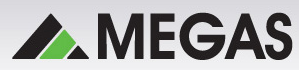 7
Analýza konkurence
8
Výsledky dotazníkového šetření
89 % dotazovaných je spokojeno se současnou marketingovou komunikací,
nejvíce používaným komunikačním prostředkem je osobní rozhovor, telefon a e-mail,
zákazníci mají nerovnoměrné názory na vzhled loga firmy, 
zákazníci nepoznají z loga na první pohled, že se jedná o stavební firmu,
66 % dotazovaných ví, že má společnost facebook stránky,
zákazníci firmě nejvíce doporučují využití venkovní reklamy a aktualizaci webových stránek.
9
Odpovědi na výzkumné otázky
Ot. č. 1: Využívá společnost Megas s. r. o. různé nástroje komunikačního mixu?  - ANO
Ot. č. 2: Je silným nástrojem podniku public relations? - NE
Ot. č. 3: Pociťuje firma vysoký tlak konkurence? – ANO
Ot. č. 4: Jsou zákazníci spokojeni s komunikací firmy? - ANO
10
Návrhy na opatření
Školení v oblasti marketingové komunikace,
nové logo pro firmu,




slevy a benefity pro významné zákazníky,
pronájem billboardů u silnic,
využití reklamní plochy na linkách MHD včetně reklamních spotů.
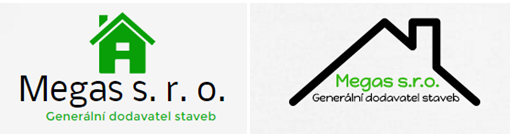 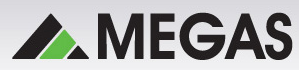 11
Návrhy na opatření
Využití reklamy v rádiích,
aktualizace facebook stránek a webových stránek,
nové investice do Google AdWords,
příprava prezentace pro klienty,
zavedení odborných přednášek na vysokých školách,
příspěvky do odborných časopisů např. Časopis Stavba, Časopis BETON,
pořádání kulturních akcí.
12
Návrhy na opatření
13
Závěrečná shrnutí
Zodpovězeny výzkumné otázky,
navržena reálná opatření,
cíl bakalářské práce splněn.
14
Doplňující otázka k bakalářské práci
Jakou marketingovou strategii by autorka aplikovala v následujícím roce fungování společnosti, na co by kladla největší důraz a proč?
15
Děkuji za pozornost
16